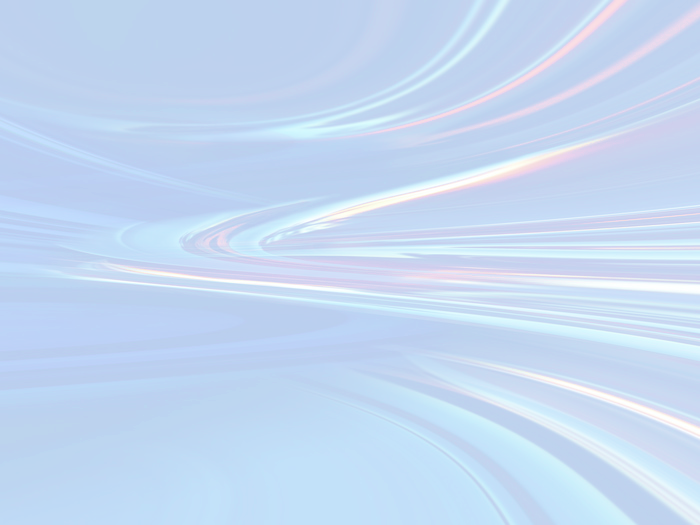 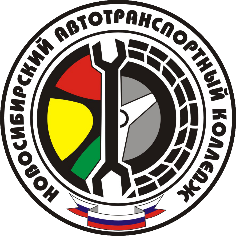 МИНИСТЕРСТВО ОБРАЗОВАНИЯ НОВОСИБИРСКОЙ ОБЛАСТИ
ГБПОУ НСО «Новосибирский автотранспортный колледж»
Дипломный проект
Организация работы шиномонтажного участка на СТО
Разработал: Осинцев Владимир Сергеевич
Группа: 4ТЗ-10к
 Специальность: 23.02.03
Руководитель: Зайцев Александр Сергеевич
Консультант по 
экономической части: Евсейкина Елена Юрьевна
Новосибирск 
2023г.
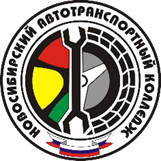 Цель и задачи выпускной 
квалификационной работы
Цели:
- Выполнить технологические и экономические  расчеты по проектируемому участку городской СТО
- Составить технологическую документацию на выполняемые операции.
Задачи:
-провести расчет годового объёма работ;
-произвести расчёт числа производственных рабочих;
-произвести расчёт освещения и вентиляции;
-произвести расчёт финансовых показателей;
-произвести расчёт экономической эффективности.
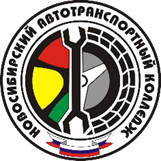 Исследовательская часть
Характеристика предприятия и объекта проектирования
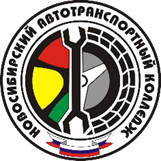 Расчетно-технологическая часть
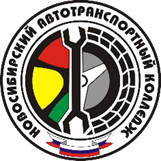 Расчетно-технологическая часть
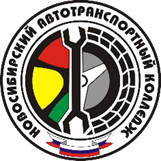 Организационная часть
Подбор технологического оборудования
Расчет производственных площадей
Fy=fоб* Kn 
Fy= 10,6* 4 = 42.4 м2
Охрана труда, производственная санитария
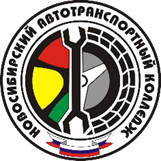 Графическая часть
Планировка участка
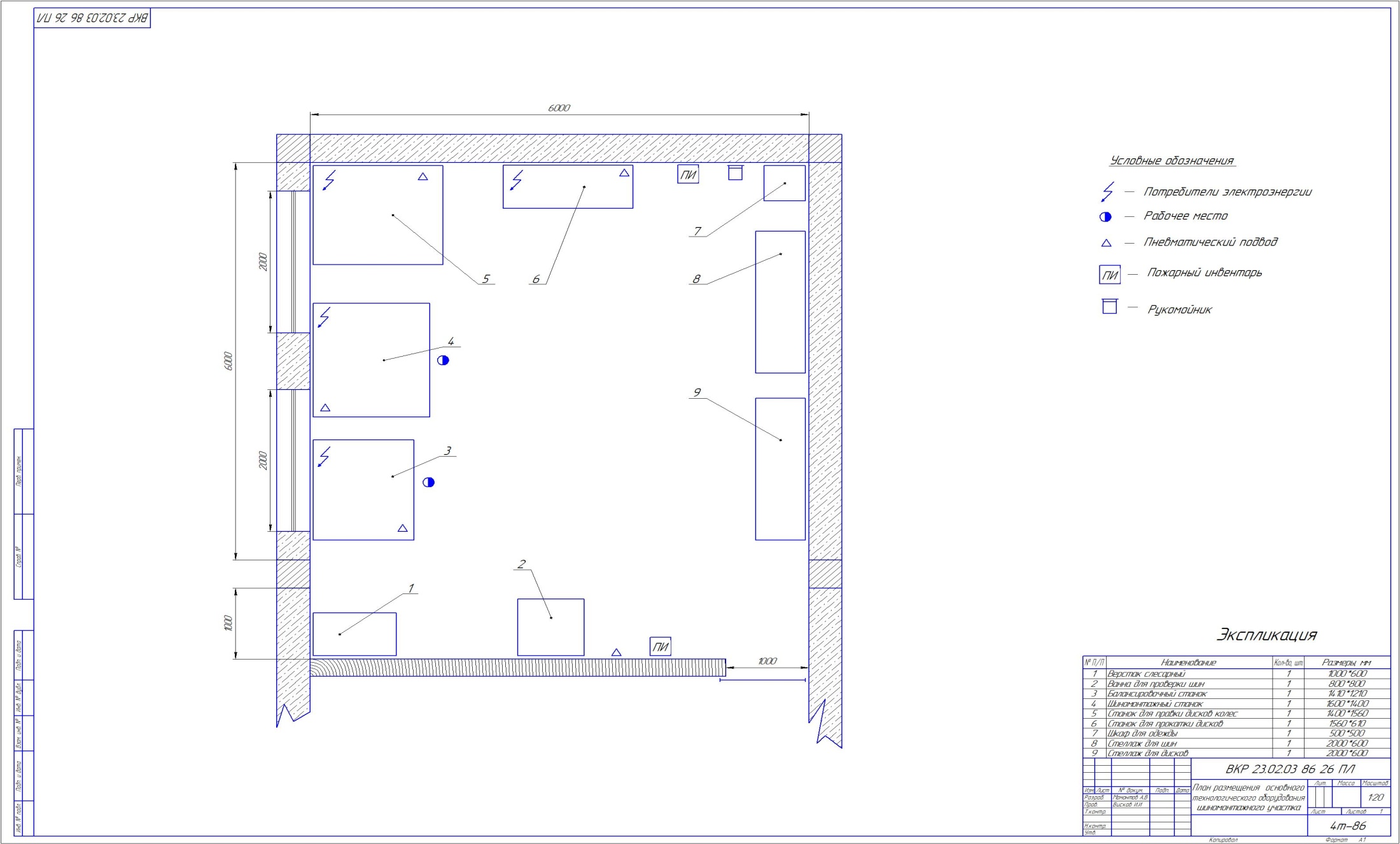 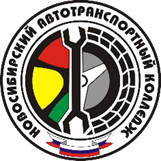 Операционные эскизы 1
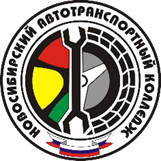 Операционные эскизы 2
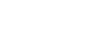 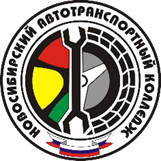 Операционные эскизы 4
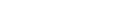 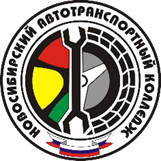 Экономические показатели
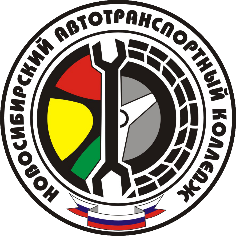 МИНИСТЕРСТВО ОБРАЗОВАНИЯ НОВОСИБИРСКОЙ ОБЛАСТИ
ГБПОУ НСО «Новосибирский автотранспортный колледж»
ЗАКЛЮЧЕНИЕ
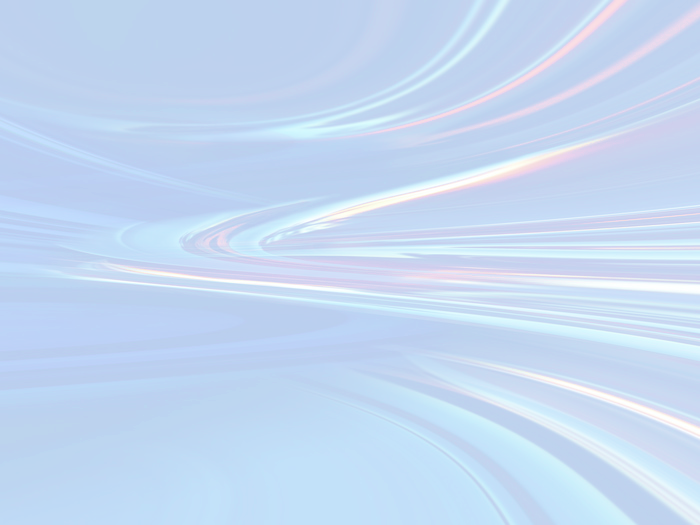 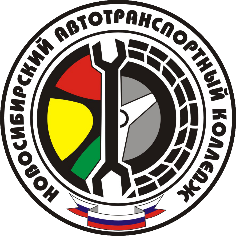 МИНИСТЕРСТВО ОБРАЗОВАНИЯ НОВОСИБИРСКОЙ ОБЛАСТИ
ГБПОУ НСО «Новосибирский автотранспортный колледж»
Дипломный проект
Организация работы шиномонтажного участка на СТО
Разработал: Осинцев Владимир Сергеевич
Группа: 4ТЗ-10к
 Специальность: 23.02.03
Руководитель: Зайцев Александр Сергеевич
Консультант по 
экономической части: Евсейкина Елена Юрьевна
Новосибирск 
2023г.